ژورنال كلاب گوارش
دكترقويدل
دكترروحاني
8/4/96
CLINICAL GUIDELINES
Am J Gastroenterol 2017; 112:212–238; doi: 10.1038/ajg.2016.563 ; published online 10 January 2017
ACG Clinical Guideline: Treatment of Helicobacterpylori Infection
2
Tabriz Medical University
 GI Department
8/13/2017
QUESTION 1: 
WHAT IS KNOWN ABOUT THE
EPIDEMIOLOGY OF H. PYLORI INFECTION IN NORTH AMERICA? 
WHICH ARE THE HIGH-RISK GROUPS?
Recommendation
H. pylori infection is chronic and is usually acquired in childhood. 
The incidence and prevalence of H. pylori infection are generally higher among people born outside North America
Within North America, the prevalence of the infection is higher in certain racial and ethnic groups, the socially disadvantaged, and people who have immigrated to
North America
4
8/13/2017
Tabriz Medical University / GI Department
QUESTION 2:
 WHAT ARE THE INDICATIONS TO TEST
FOR, AND TO TREAT, H. PYLORI INFECTION?
Recommendations
Since all patients with a positive test of active infection with H. pylori should be offered treatment, the critical issue is which patients should be tested for the infection 

(strong recommendation, quality of evidence: not applicable)
All patients with active PUD, a past history of PUD (unless previous cure of H. pylori infection has been documented), low-grade MALT lymphoma, or a history of endoscopic resection of early gastric cancer (EGC) should be tested for H. pylori infection. Those who test positive should be offered treatment for the infection 

(strong recommendation, quality of evidence: high for active or history of PUD, low for MALT
lymphoma, low for history of endoscopic resection of EGC)
8
In patients with uninvestigated dyspepsia who are under the age of 60 years and without alarm features, non-endoscopic testing for H. pylori infection is a consideration. Those who test positive should be offered eradication therapy

 (conditional recommendation, quality of evidence: high for effi cacy, low for
the age threshold).
Tabriz Medical University / GI Department
8/13/2017
When upper endoscopy is undertaken in patients with dyspepsia, gastric biopsies should be taken to evaluate for H. pylori infection. Infected patients should be offered eradication therapy


(Strong recommendation, high quality of evidence).
Patients with typical symptoms of GERD who do not have a history of PUD need not be tested for H. pylori infection. However, for those who are tested and found to be infected, treatment should be offered, acknowledging that effects on GERD symptoms are unpredictable

(strong recommendation, high quality of evidence).
In patients taking long-term low-dose aspirin, testing for H. pylori infection could be considered to reduce the risk of ulcer bleeding. Those who test positive should be offered eradication therapy

 (conditional recommendation, moderate quality of evidence)
12
Patients initiating chronic treatment with NSAID should be tested for H. pylori
infection 

(strong recommendation, moderate quality of evidence).
8/13/2017
Tabriz Medical University / GI Department
Those who test positive should be offered eradication therapy. The benefits of testing and treating H. pylori in patients already taking NSAIDs remains unclear

    (conditional recommendation, low quality of evidence)
Patients with unexplained iron defi ciency (ID) anemia despite an appropriate evaluation should be tested for H. pylori infection. Those who test positive should be offered eradication therapy

 (conditional recommendation, high quality of evidence)
Adults with ITP should be tested for H. pylori infection. Those who test positive should be offered eradication therapy


 (conditional recommendation, very low quality of evidence)
16
There is insufficient evidence to support routine testing and treating of H. pylori in asymptomatic individuals with a family history of gastric cancer or patients with lymphocytic gastritis, hyperplastic gastric polyps and hyperemesis gravidarum


(no recommendation, very low quality of evidence)
8/13/2017
Tabriz Medical University / GI Department
QUESTION 3:

 WHAT ARE EVIDENCE-BASED
FIRST-LINE TREATMENT STRATEGIES FOR
PROVIDERS IN NORTH AMERICA?
Recommendations
Patients should be asked about any previous antibiotic exposure(s) and this information should be taken into consideration when choosing an H. pylori treatment regimen

(conditional recommendation, moderate quality of evidence).
Clarithromycin triple therapy consisting of a PPI, clarithromycin, and amoxicillin or metronidazole for 14 days remains a recommended treatment option in regions where H. pylori clarithromycin resistance is known to be <15% and in patients with no previous history of macrolide exposure for any reason


(conditional recommendation, low quality of evidence (for duration: moderate quality of evidence)).
Bismuth quadruple therapy consisting of a PPI, bismuth, tetracycline, and a nitroimidazole for 10–14 days is a recommended first-line treatment option. Bismuth quadruple therapy is particularly attractive in patients with any previous macrolide exposure or who are allergic to penicillin 

 
                  (strong recommendation, Low quality of evidence).
21
Concomitant therapy consisting of a PPI, clarithromycin,amoxicillin and a nitroimidazole for 10–14 days is a recommended first-line treatment option


(Strong recommendation, low quality of evidence (for duration: very low quality of evidence)).
8/13/2017
Sequential therapy consisting of a PPI and amoxicillin for 5–7 days followed by a PPI, clarithromycin, and a nitroimidazole for 5–7 days is a suggested first-line treatment option 


(conditional recommendation, low quality of evidence (for duration: very low quality of evidence).
Hybrid therapy consisting of a PPI and amoxicillin for 7 days followed by a PPI, amoxicillin, clarithromycin and a nitroimidazole for 7 days is a suggested first-line treatment option

 
(conditional recommendation, low quality of evidence (For duration: very low quality of evidence)).
Levofloxacin triple therapy consisting of a PPI, levofloxacin, and amoxicillin for 10–14 days is a suggested first-line treatment option


(conditional recommendation, low quality of evidence (for duration: very low quality of evidence)).
25
Fluoroquinolone sequential therapy consisting of a PPI and amoxicillin for 5–7 days followed by a PPI, fluoroquinolone, and nitroimidazole for 5–7 days is a suggested first-line treatment Option


 (conditional recommendation, low quality of evidence (For duration: very low quality of evidence)).
8/13/2017
Tabriz Medical University / GI Department
QUESTION 4: 
WHAT FACTORS PREDICT SUCCESSFUL
ERADICATION WHEN TREATING H. PYLORI
INFECTION?
Recommendation
The main determinants of successful H. pylori eradication are the choice of regimen, the patient’s adherence to a multi-drug regimen with frequent side-effects, and the sensitivity of the H. pylori strain to the combination of antibiotics administered


(Factual statement, moderate quality of evidence).
27
8/13/2017
Tabriz Medical University / GI Department
QUESTION 5: 
WHAT DO WE KNOW ABOUT H. PYLORI
ANTIMICROBIAL RESISTANCE IN THE NORTH
AMERICA?
Recommendation
Data regarding antibiotic resistance among H. pylori strains from North America remain scarce. Organized efforts are needed to document local, regional and national patterns of resistance in order to guide the appropriate selection of H. pylori therapy


(strong recommendation; low quality of evidence).
29
8/13/2017
Tabriz Medical University / GI Department
QUESTION 6: 
WHAT METHODS CAN BE USED TO
EVALUATE FOR H. PYLORI ANTIBIOTIC RESISTANCE
AND WHEN SHOULD TESTING BE PERFORMED?
31
Recommendation
Although H. pylori antimicrobial resistance can be determined by culture and/or molecular testing 


(strong recommendation; moderate quality of evidence), these tests are currently not widely available in the United States.
8/13/2017
Tabriz Medical University / GI Department
QUESTION 7:
 SHOULD WE TEST FOR TREATMENT
SUCCESS AFTER H. PYLORI ERADICATION THERAPY?
33
Recommendation
Whenever H. pylori infection is identified and treated, testing to prove eradication should be performed using a urea breath test, fecal antigen test or biopsy-based testing at least 4 weeks after the completion of antibiotic therapy and after PPI therapy has been withheld for 1–2 weeks

 (strong recommendation; low quality of evidence (for the choice of methods to test for eradication: moderate quality of evidence).
8/13/2017
Tabriz Medical University / GI Department
QUESTION 8: 
WHEN PRIMARY THERAPY FAILS,
WHAT ARE THE OPTIONS FOR SALVAGE THERAPY?
35
Recommendations
In patients with persistent H. pylori infection, every eff ort should be made to avoid antibiotics that have been previously taken by the patient
(unchanged from previous ACG guideline ( 26 )).



(strong recommendation, moderate quality of evidence).
8/13/2017
Tabriz Medical University / GI Department
Bismuth quadruple therapy or levofloxacin salvage regimens are the preferred treatment options if a patient received a first-line treatment containing clarithromycin. Selection of the best salvage regimen should be directed by local antimicrobial resistance data and the patient’s previous exposure to antibiotics

(conditional recommendation; for quality of evidence see individual statements below).
37
Clarithromycin- or levofloxacin-containing salvage regimens are the preferred treatment options if a patient received first-line bismuth quadruple therapy. Selection of the best salvage regimen should be directed by local antimicrobial resistance data and the patient’s previous exposure to antibiotics

(conditional recommendation; for quality of evidence see individual statements below).
8/13/2017
Tabriz Medical University / GI Department
The following regimens can be considered for use as salvage treatment: Bismuth quadruple therapy for 14 days is a recommended salvage regimen 

(strong recommendation, low quality of evidence).
Levofloxacin triple regimen for 14 days is a recommended salvage regimen 


(strong recommendation, moderate quality of evidence (for duration: low quality of evidence)).
Concomitant therapy for 10–14 days is a suggested salvage regimen




 (conditional recommendation, very low quality of evidence).
Clarithromycin triple therapy should be avoided as a salvage regimen



 
(conditional recommendation, low quality of evidence).
Rifabutin triple regimen consisting of a PPI, amoxicillin, and rifabutin for 10 days is a suggested salvage regimen


 
(conditional recommendation, moderate quality of evidence (For duration: very low quality of evidence)).
43
High-dose dual therapy consisting of a PPI and amoxicillin for 14 days is a suggested salvage regimen


  (conditional recommendation, low quality of evidence (for duration:     very low quality of evidence)).
8/13/2017
Tabriz Medical University / GI Department
QUESTION 9: 
WHEN SHOULD PENICILLIN ALLERGY
TESTING BE CONSIDERED IN PATIENTS WITH H.
PYLORI INFECTION?
45
Recommendation
Most patients with a history of penicillin allergy do not have true penicillin hypersensitivity. After failure of first-line therapy, such patients should be considered for referral for allergy testing since the vast majority can ultimately be safely given amoxicillincontaining salvage regimens

 (strong recommendation; low quality of evidence).
8/13/2017
Tabriz Medical University / GI Department
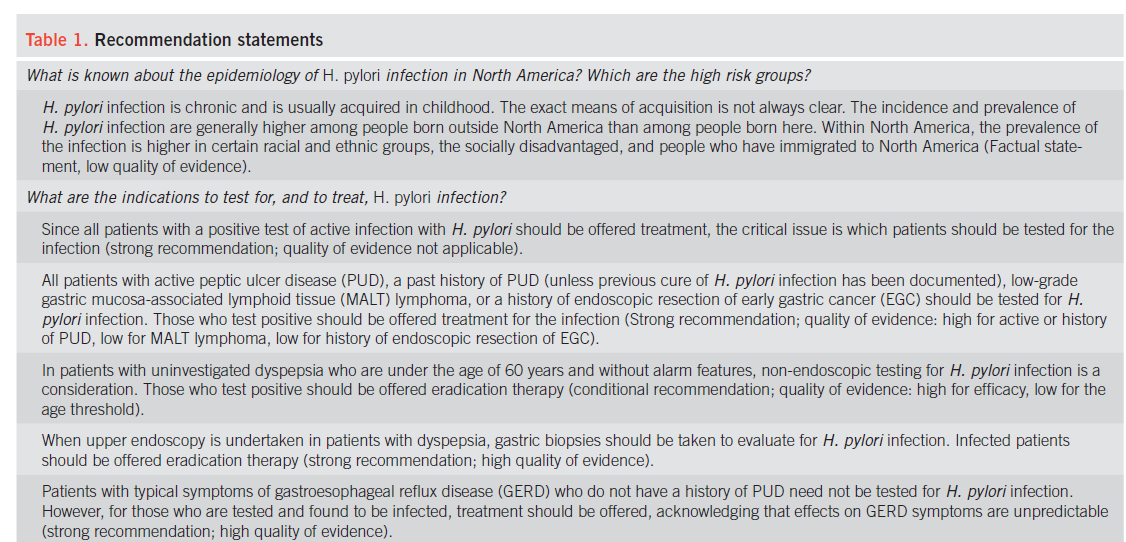 46
8/13/2017
Tabriz Medical University / GI Department
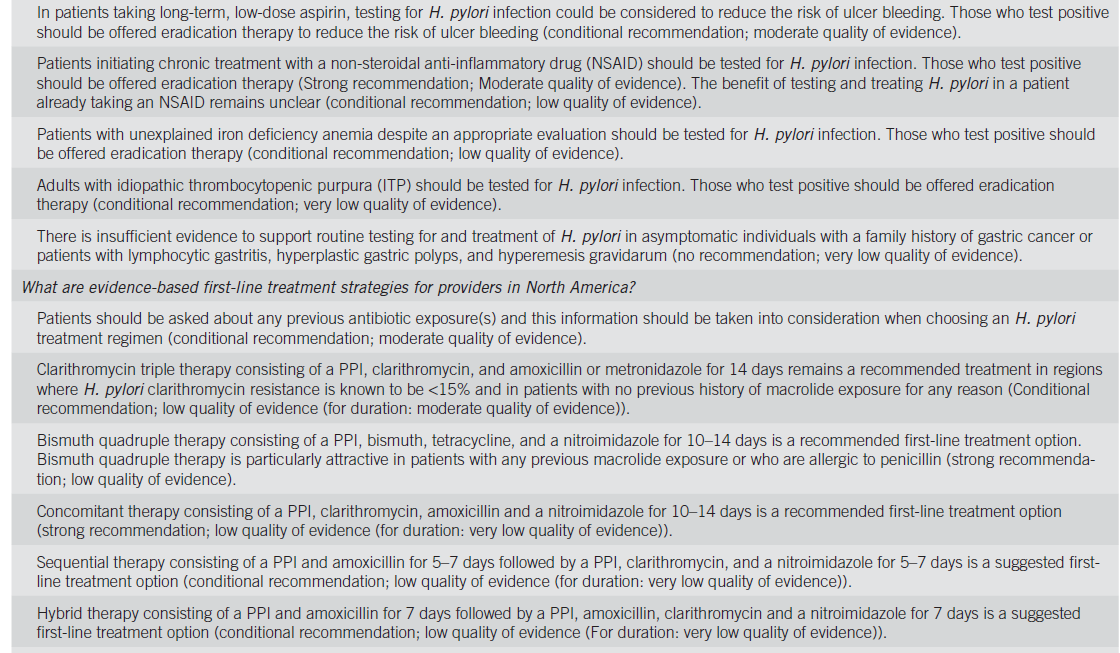 47
8/13/2017
Tabriz Medical University / GI Department
48
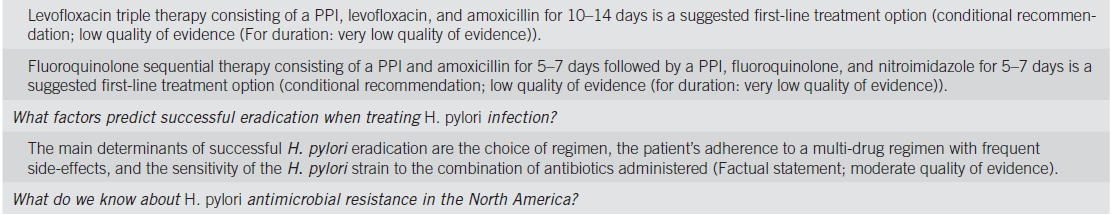 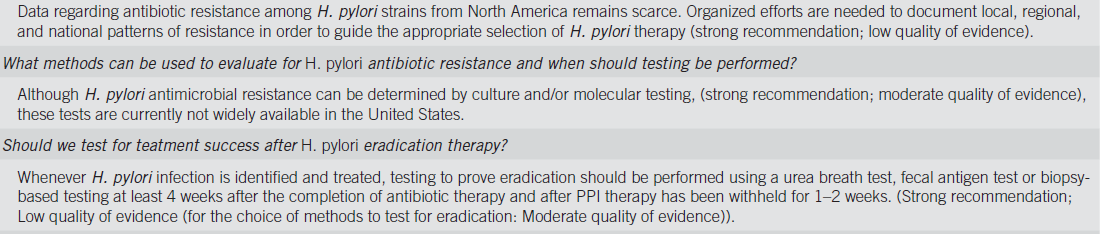 8/13/2017
Tabriz Medical University / GI Department
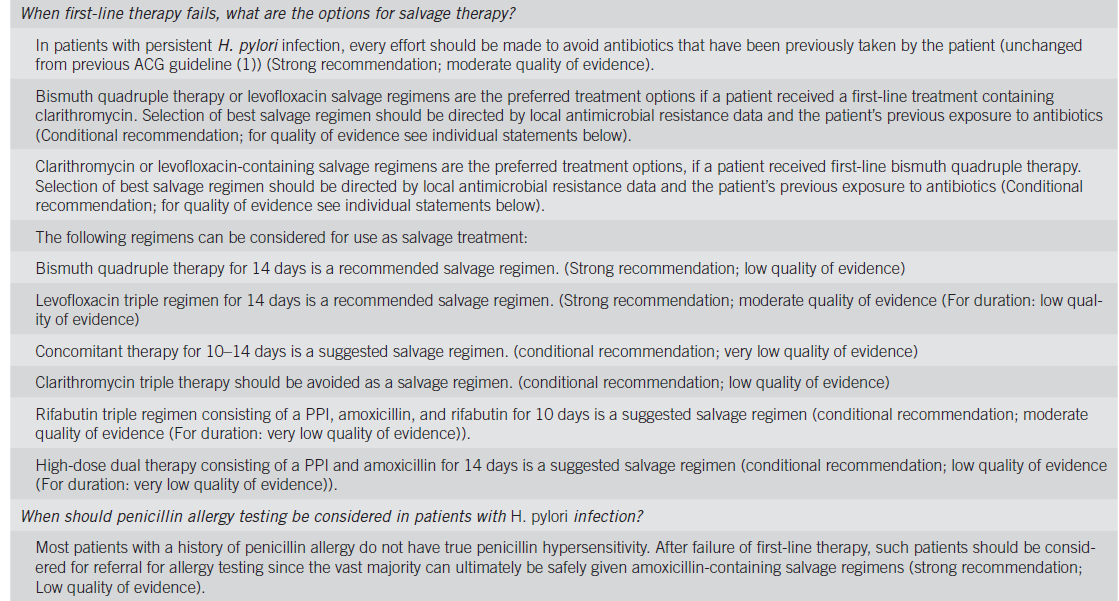 49
8/13/2017
Tabriz Medical University / GI Department
50
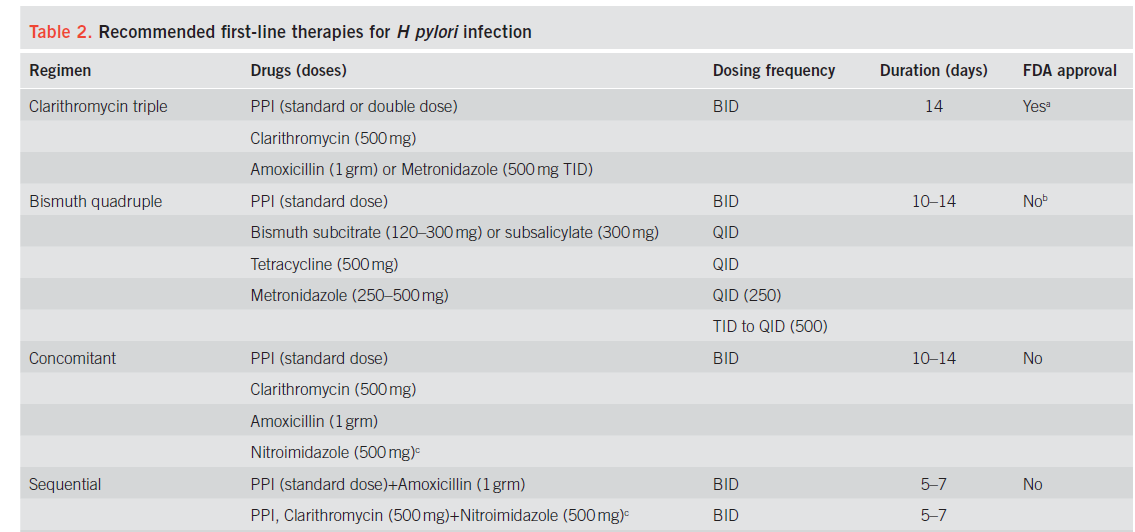 8/13/2017
Tabriz Medical University / GI Department
51
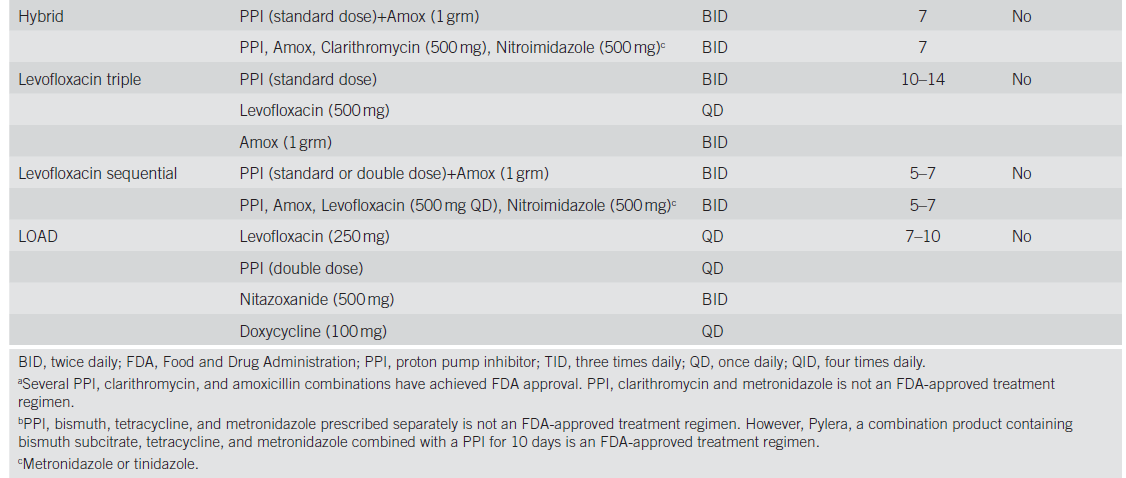 8/13/2017
Tabriz Medical University / GI Department
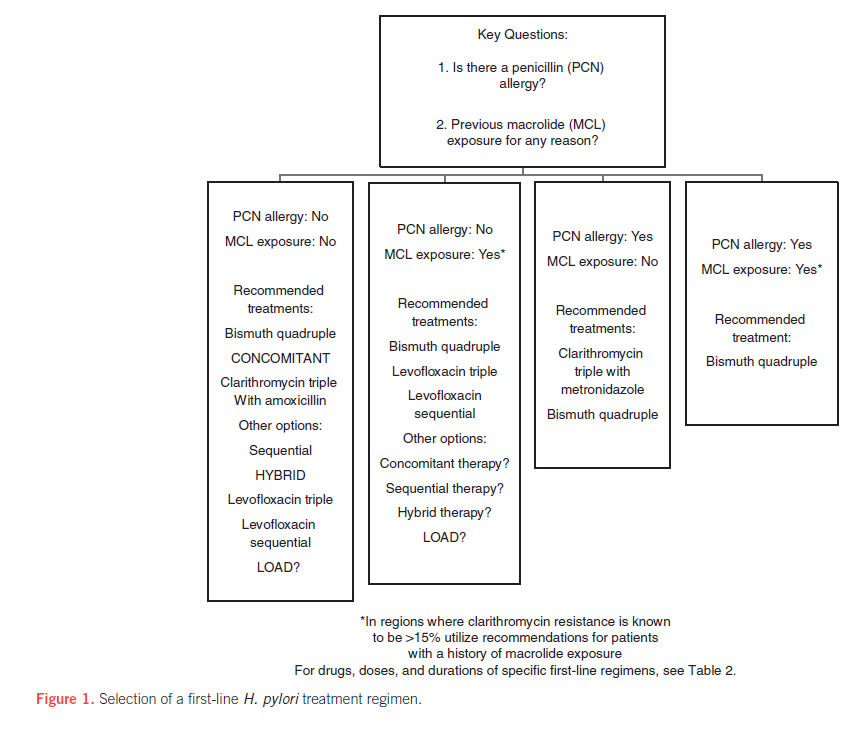 52
8/13/2017
Tabriz Medical University / GI Department
53
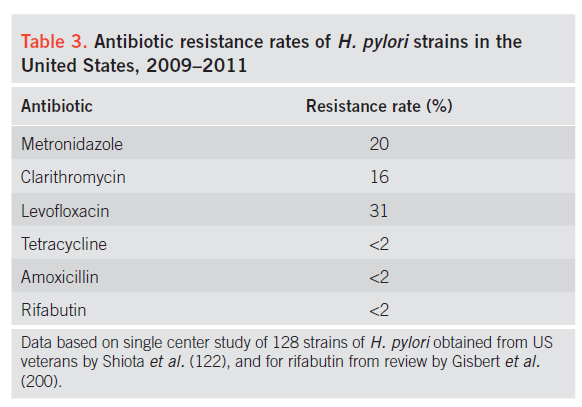 8/13/2017
Tabriz Medical University / GI Department
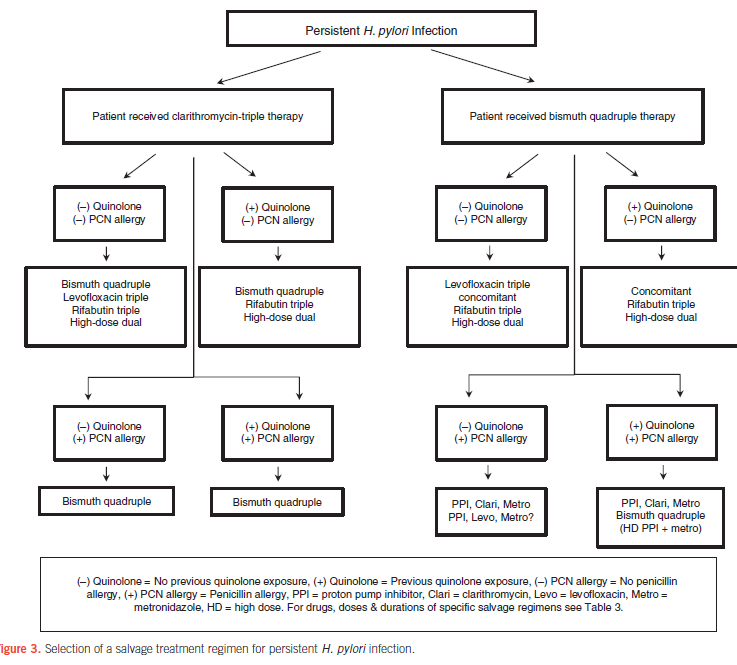 54
8/13/2017
Tabriz Medical University / GI Department
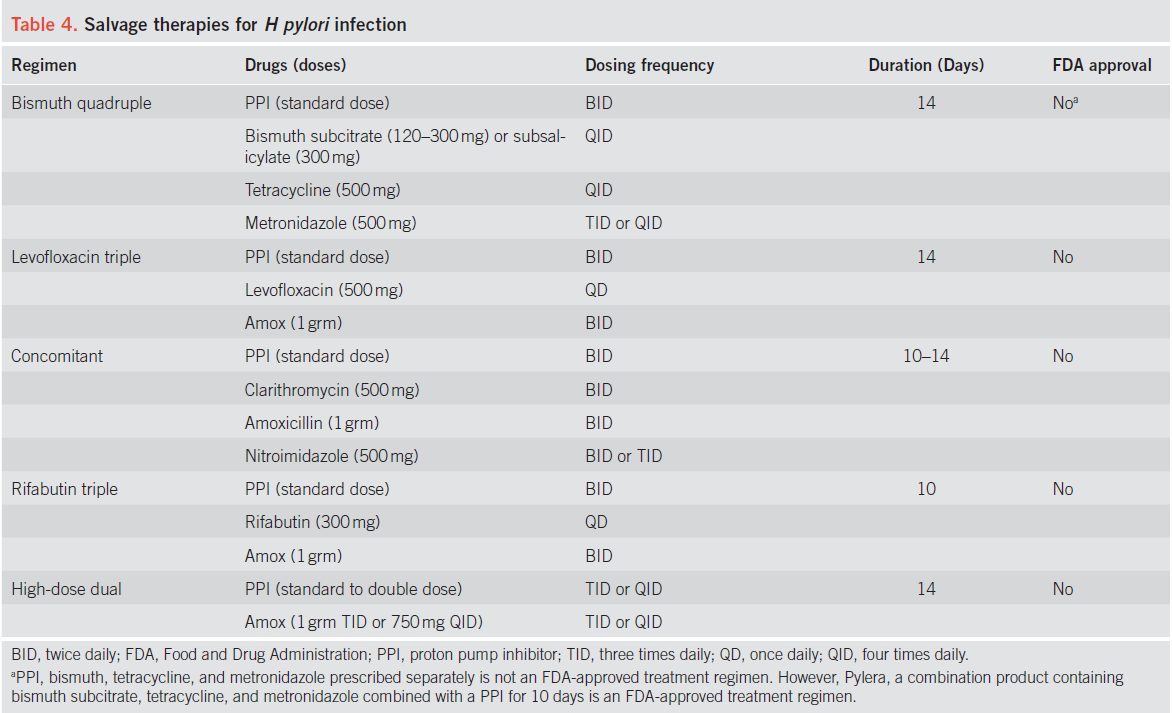 55
8/13/2017
Tabriz Medical University / GI Department